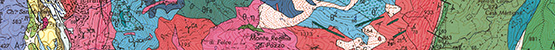 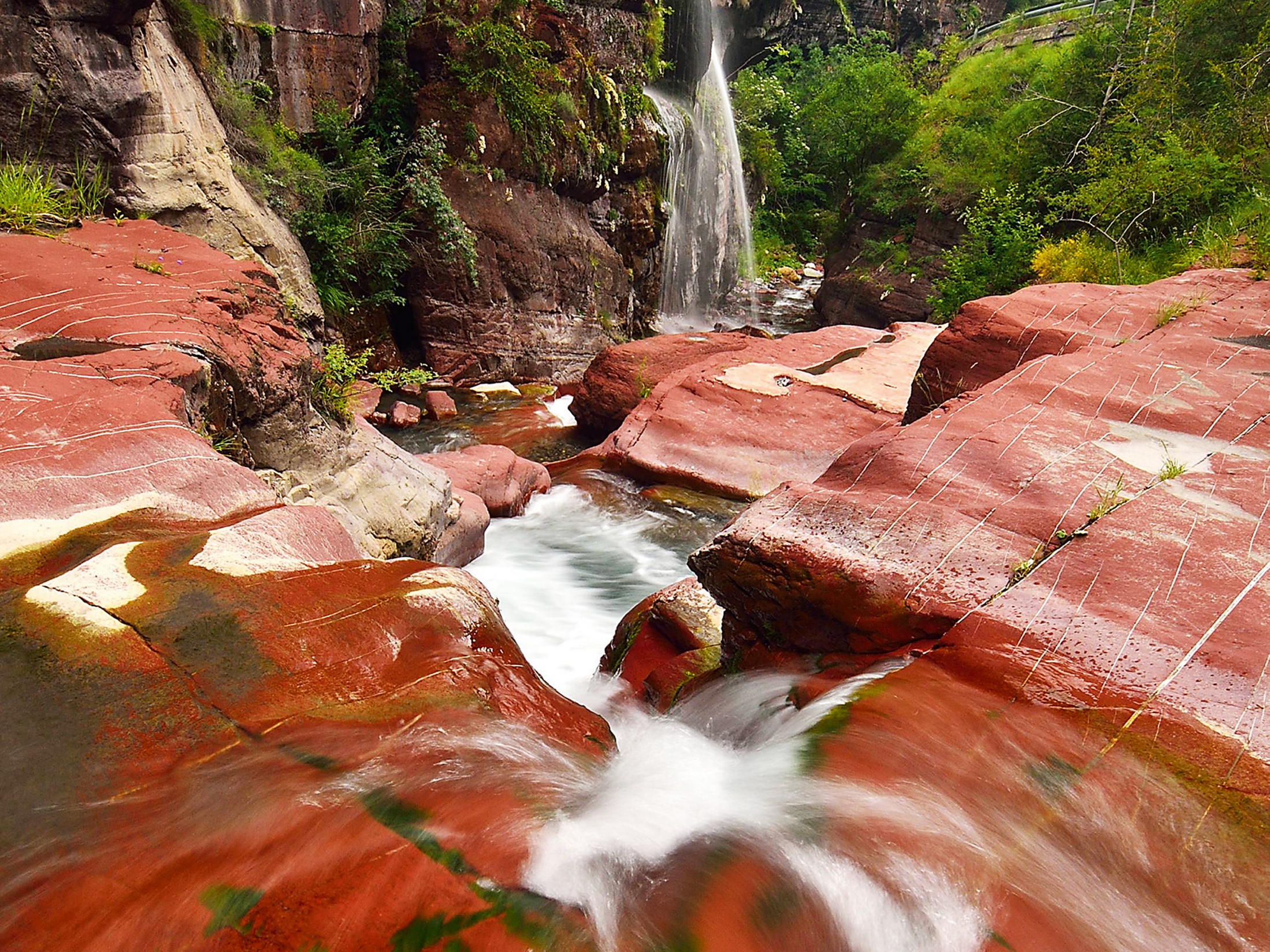 BRGM
THE FRENCH GEOLOGICAL SURVEY
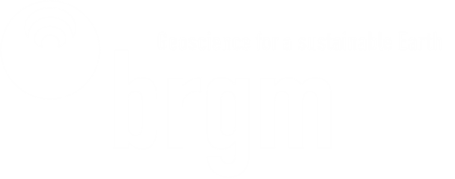 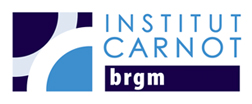 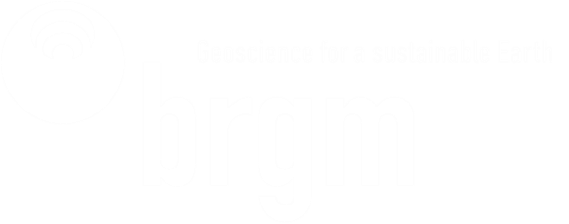 UNDERSTANDING
geological phenomena and associated risks.
THE FRENCH GEOLOGICAL SURVEY
THE BRGM IS FRANCE’S LEADING PUBLIC INSTITUTION WORKING IN EARTH SCIENCE APPLICATIONSFOR THE MANAGEMENT OF SURFACE AND SUBSURFACE RESOURCESAND RISKS.

ITS ACTIVITIES ARE GEAREDTO SCIENTIFIC RESEARCH, SUPPORT TO PUBLIC POLICY DEVELOPMENT AND INTERNATIONAL COOPERATION.
DEVELOPING
new methodologies and techniques.
PRODUCING
and disseminating data to supportthe management of soils, subsoilsand their resources.
DELIVERINGthe necessary tools for managing soils,subsoils and their resources, preventing risksand pollution and developingclimate change policies.
Over
1000 staff
including more than 700 engineers and researchers
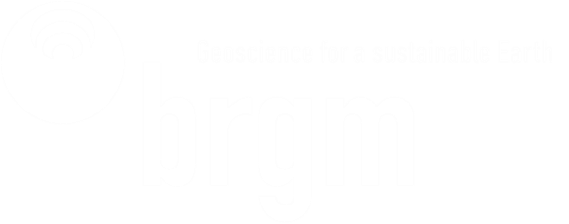 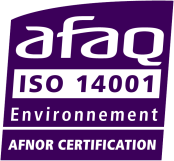 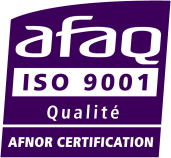 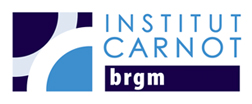 A PUBLIC INDUSTRIAL AND COMMERCIAL INSTITUTION (EPIC) ESTABLISHED IN 1959
THE BRGM WORKS UNDER THE AUTHORITY OF
THE MINISTRY FOR EDUCATION, HIGHER EDUCATION AND RESEARCH,
THE MINISTRY FOR ECOLOGY, SUSTAINABLE DEVELOPMENT AND ENERGY,
AND THE MINISTRY FOR THE ECONOMY, INDUSTRY AND DIGITAL TECHNOLOGY.
CERTIFICATION AND ACCREDITATION
ISO 9001 QUALITY STANDARD SINCE 2004, 
ISO 14001 ENVIRONMENTAL QUALITY STANDARD SINCE 2012.
COFRAC ACCREDITATION FOR ALL BRGM LABORATORIES.
THE BRGM IS ONE OF THE CARNOT INSTITUTES.
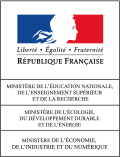 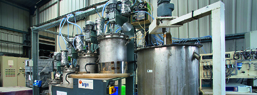 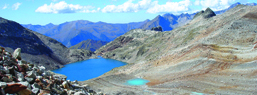 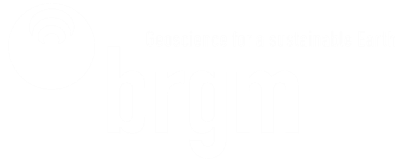 14.33 M€2013turnover
20.50 M€2013turnover
ENVIRONMENT AND ECOTECHNOLOGIES
GEOLOGY
BUILDING ON GEOLOGY AS ITS CORE COMPETENCE, BRGM DEVELOPS EXPERT KNOWLEDGE IN RESOURCE MANAGEMENT, RISK MANAGEMENT AND INNOVATIVE ECOTECHNOLOGIES.
THESE ACTIVITIES ARE ORGANISED INTO 10 MAIN TOPIC AREAS THAT ADDRESS DIFFERENT INDUSTRIAL AND SOCIAL CHALLENGES.
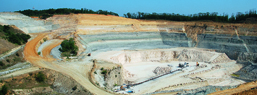 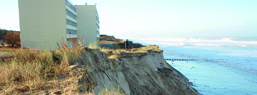 7.07 M€2013turnover
17.29 M€2013turnover
RISKS
MINERAL RESOURCES
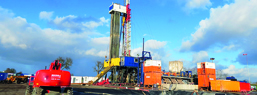 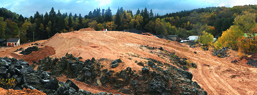 7.16 M€2013turnover
24.99 M€2013turnover
POST-MINING
GEOTHERMAL ENERGY
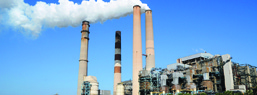 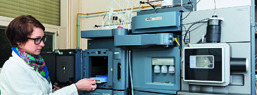 4.31 M€2013turnover
5.36 M€2013turnover
LABORATORIESAND EXPERIMENTATION
GEOLOGICAL STORAGE OF CO2
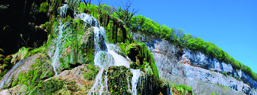 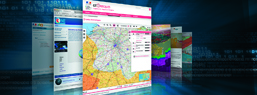 8.23 M€2013turnover
23.52 M€2013turnover
INFORMATION SYSTEMS
WATER
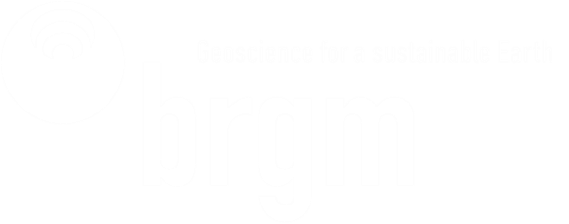 BRGM Team
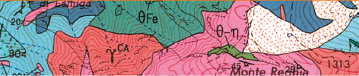 THE FRENCH gEologiCAL SURVEY
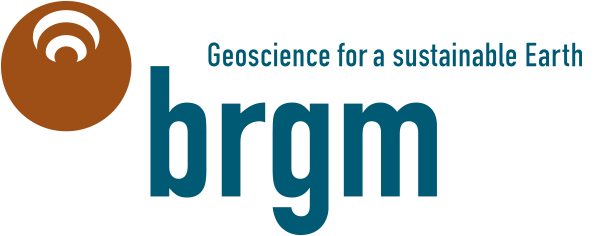 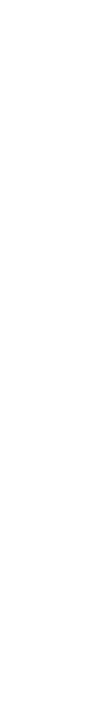 Head OfficeTour Mirabeau39-43, quai André-Citroën75739 Paris Cedex 15 - FranceTél.: +33 (0)1 40 58 89 00

Scientific and Technical Centre3, avenue Claude-GuilleminBP 3600945060 Orléans Cedex 2 - FranceTél.: +33 (0)2 38 64 34 34
Reference Centre Maison de la Géologie77, rue Claude-Bernard75005 Paris - FranceTél.: +33 (0)1 47 07 91 96
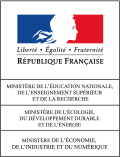 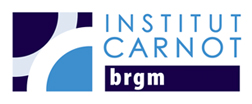